Παίζω και μετράω!
Πόσες είναι οι πεταλούδες;
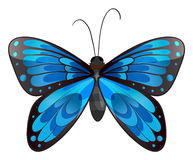 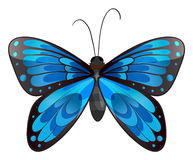 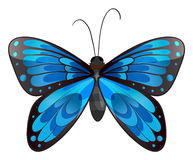 1
5
3
Προσπάθησε πάλι!
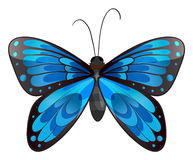 Μπράβο! Το βρήκες σωστά!
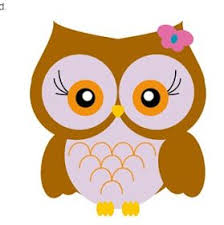 Έλα να μετρήσουμε τα αρκουδάκια και να βρούμε τον σωστό αριθμό.
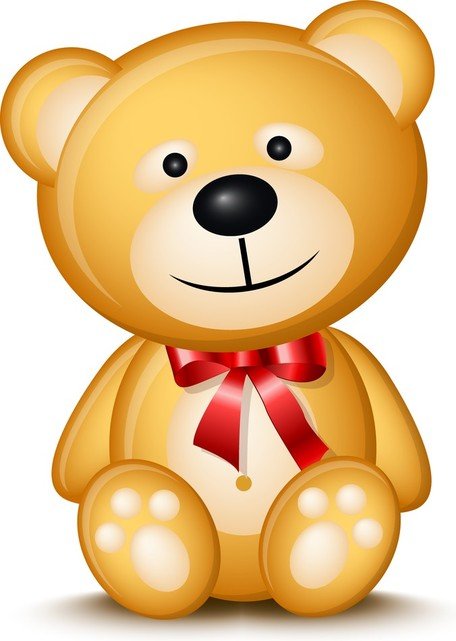 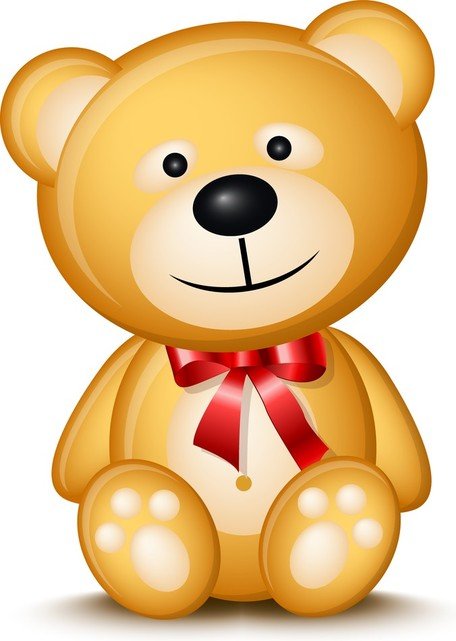 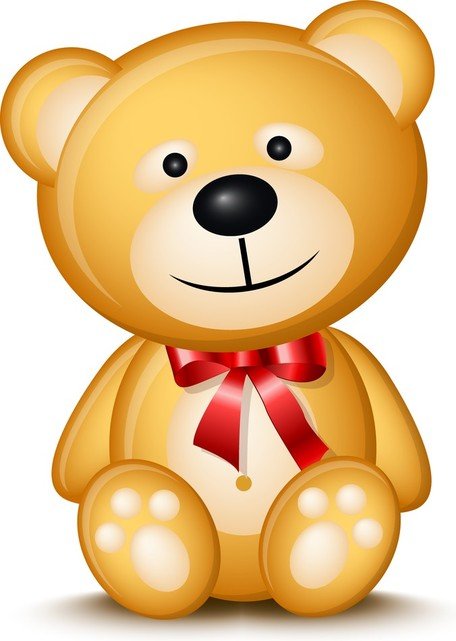 3
4
5
Προσπάθησε πάλι!
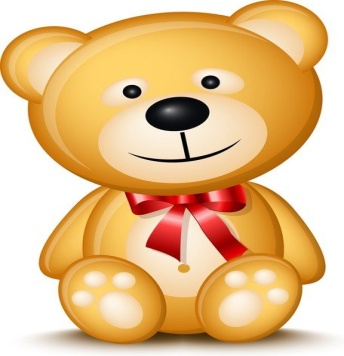 Μπράβο! Το βρήκες σωστά!
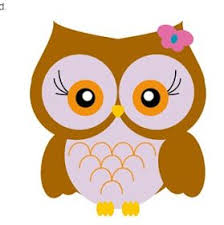 Πόσοι χιονάνθρωποι  υπάρχουν στην εικόνα;
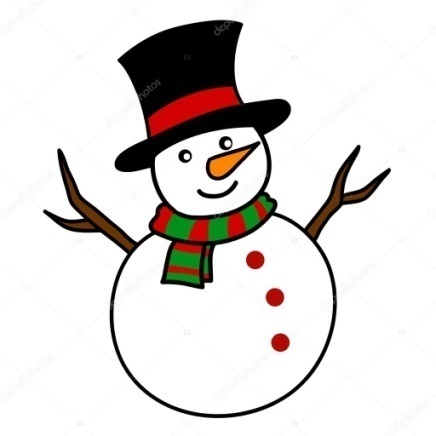 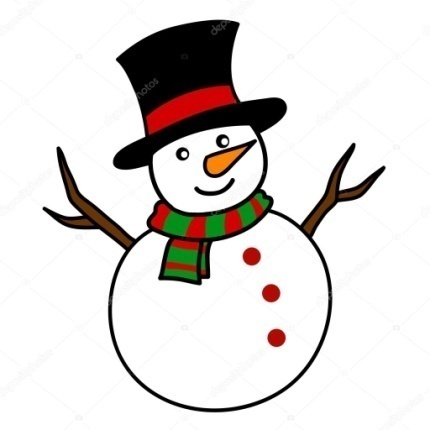 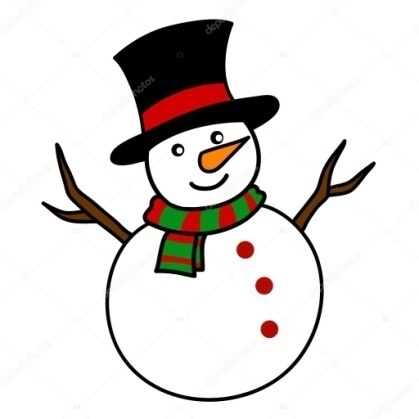 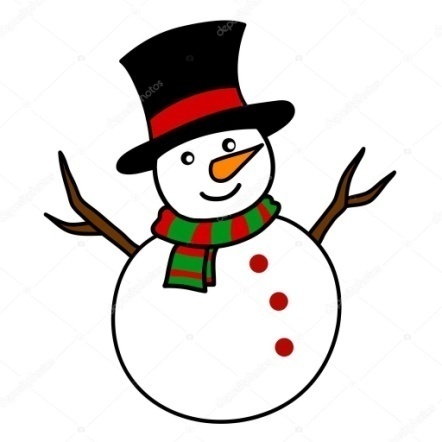 2
5
4
Προσπάθησε πάλι!
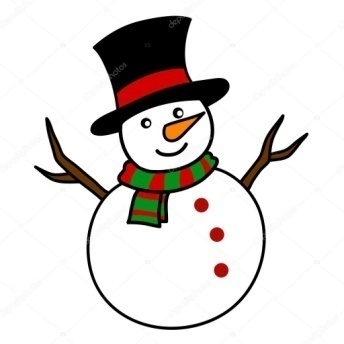 Μπράβο! Το βρήκες σωστά!
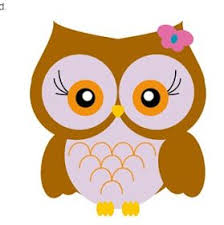 Πόσα ποντικάκια βλέπεις;
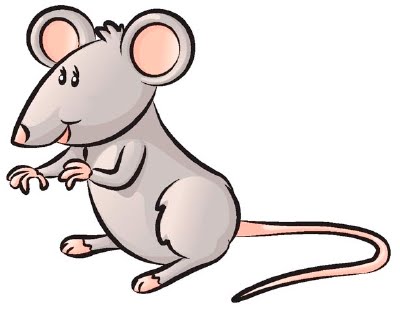 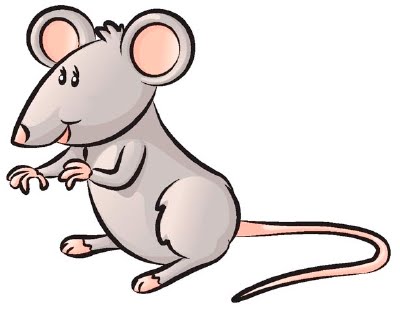 3
5
4
Προσπάθησε πάλι!
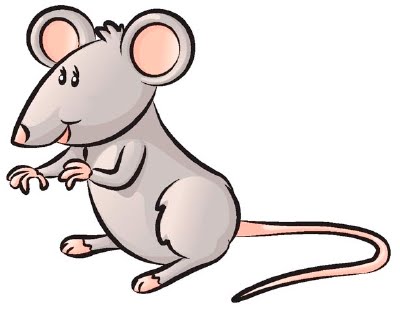 Μπράβο! Το βρήκες σωστά!
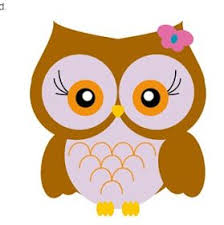 Πόσες είναι οι κουκλίτσες;
2
1
4
Προσπάθησε πάλι!
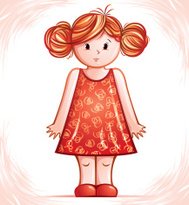 Μπράβο! Το βρήκες σωστά!